Binomial Distribution:   Inequalities for cumulative probabilities
Intelligent Practice
Silent 
Teacher
Narration
Your Turn
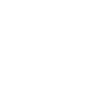 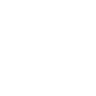 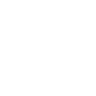 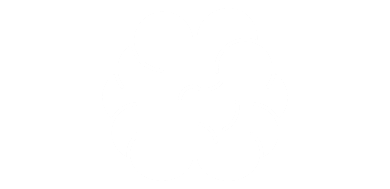 Practice
Worked Example
Your Turn
Write the following in terms of cumulative probabilities
Write the following in terms of cumulative probabilities
@niknakscott
@niknakscott
@niknakscott
@niknakscott